MARTIN LUTHER KING
A charismatic civil rights leader
How would you describe Martin Luther King?
Martin Luther King was a phenomenal leader and some of the traits that he possessed were intelligence, self-confidence, and determination. As a leader, being intelligent is very important within an organization because a leader is expected to know a lot
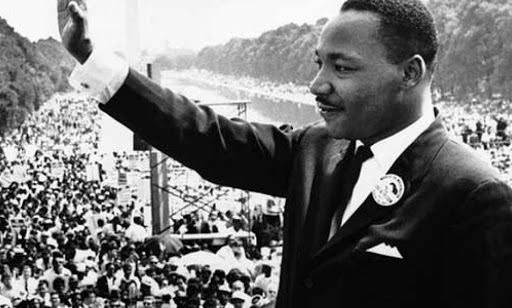 African Americans in the 1950s couldn’t go to the same schools as white Americans. On buses and trains, they  had  to  sit  in  a  different  section  from  white  passengers.  African Americans had to go to different hospitals and shops and they couldn’t eat in the same restaurants AS white Americans. The law at the time said African Americans were ‘separate but equal’ – so they had to live separate lives from white AmericanS.
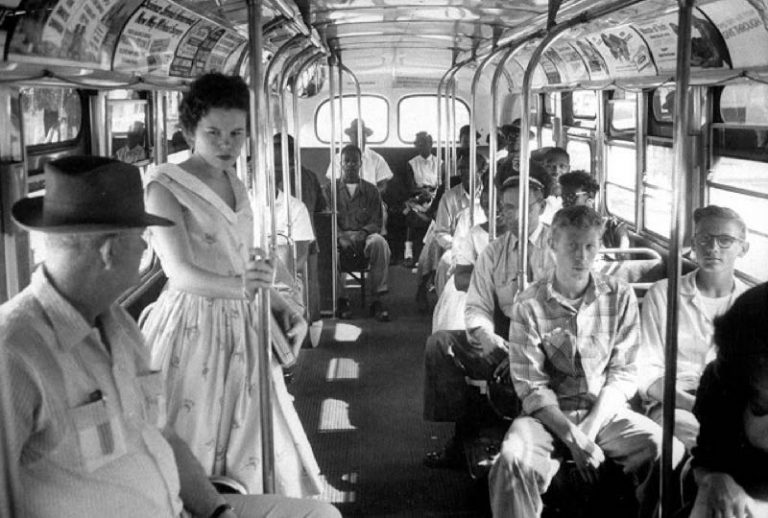 What did Martin Luther King do?
Martin Luther King, was an activist and pastor who promoted and organized non-violent protests. The Civil Rights Movement wanted African Americans to have the same right to freedom and equality as white Americans. Martin Luther King believed  in  non-violent  protest  and  he  organised  many  campaigns  against  racial  discrimination.  The  police  frequently  arrested  him  and  sent  him  to  prison, but he continued to protest.In 1963, there was an important civil rights protest in Washington.
Martin Luther King spoke to the people about his dream for the future: freedom and equality for all Americans. He began with the words:  ‘I  have  a  dream’.  His  speech is famous all over the world.
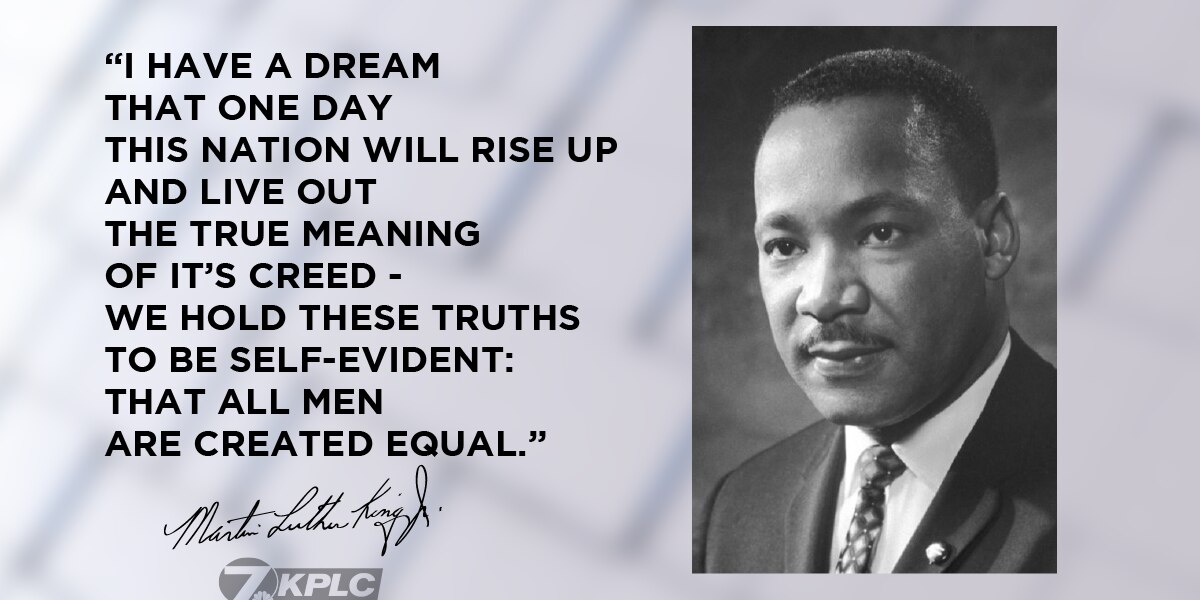 100% naturali Realizzati nella ridente baia di California.
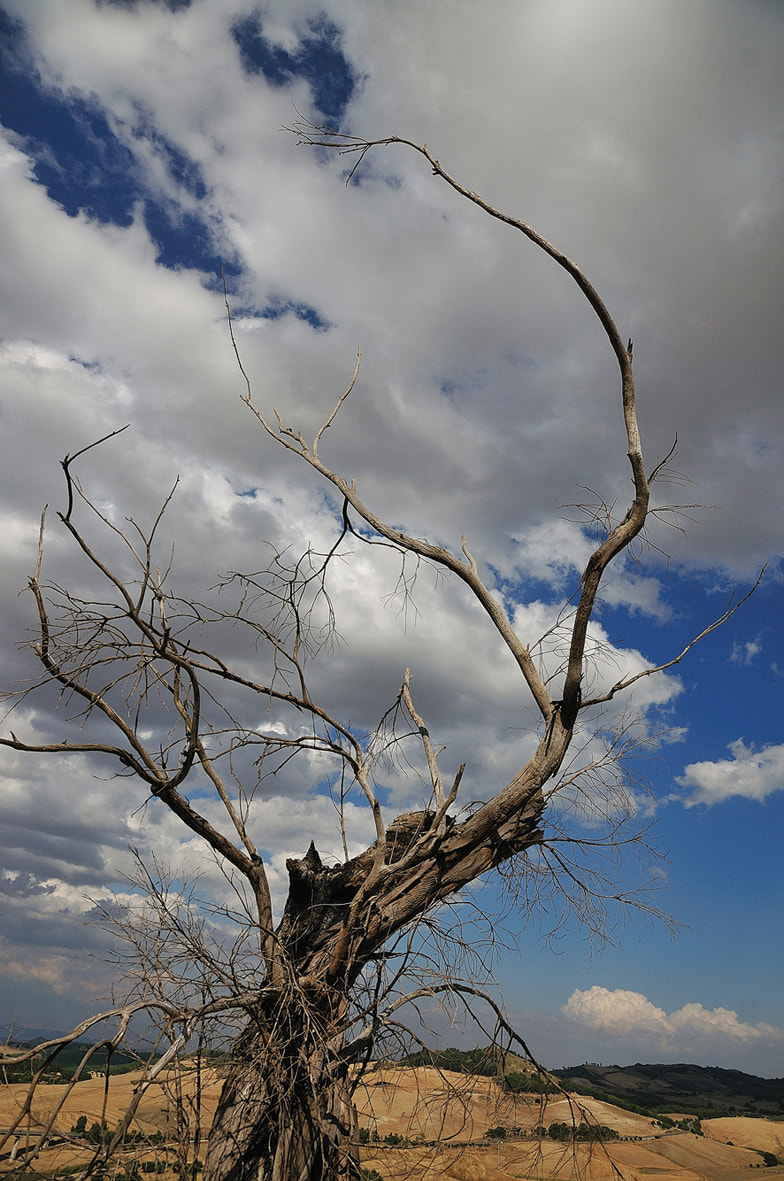 “I Have A Dream” is an unforgettable speech delivered by Martin Luther King to millions of American blacks and whites on August 28, 1963. This speech represents the hopes and dreams of all American blacks.
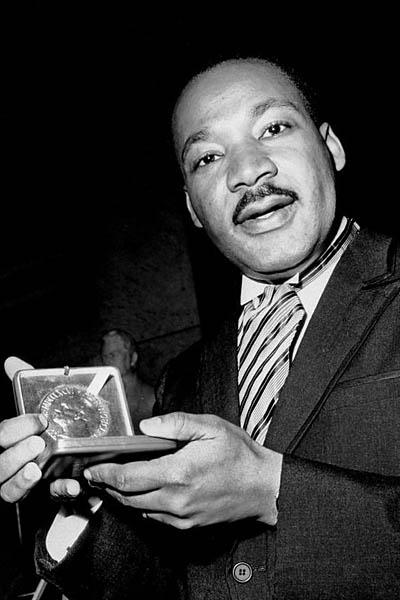 NOBEL PRIZE
In 1964, he  won  the  Nobel  Prize  for  Peace  and  in  1965,  the  American  government   finally   made   it   possible for all African Americans to vote.
Martin   Luther   King   was   assassinated   in   Memphis, Tennessee, in April 1968, but in July  1968  the  American  Government passed the Civil Rights   Act   and   finally   African  Americans  had  the  same   rights   as   white   Americans.
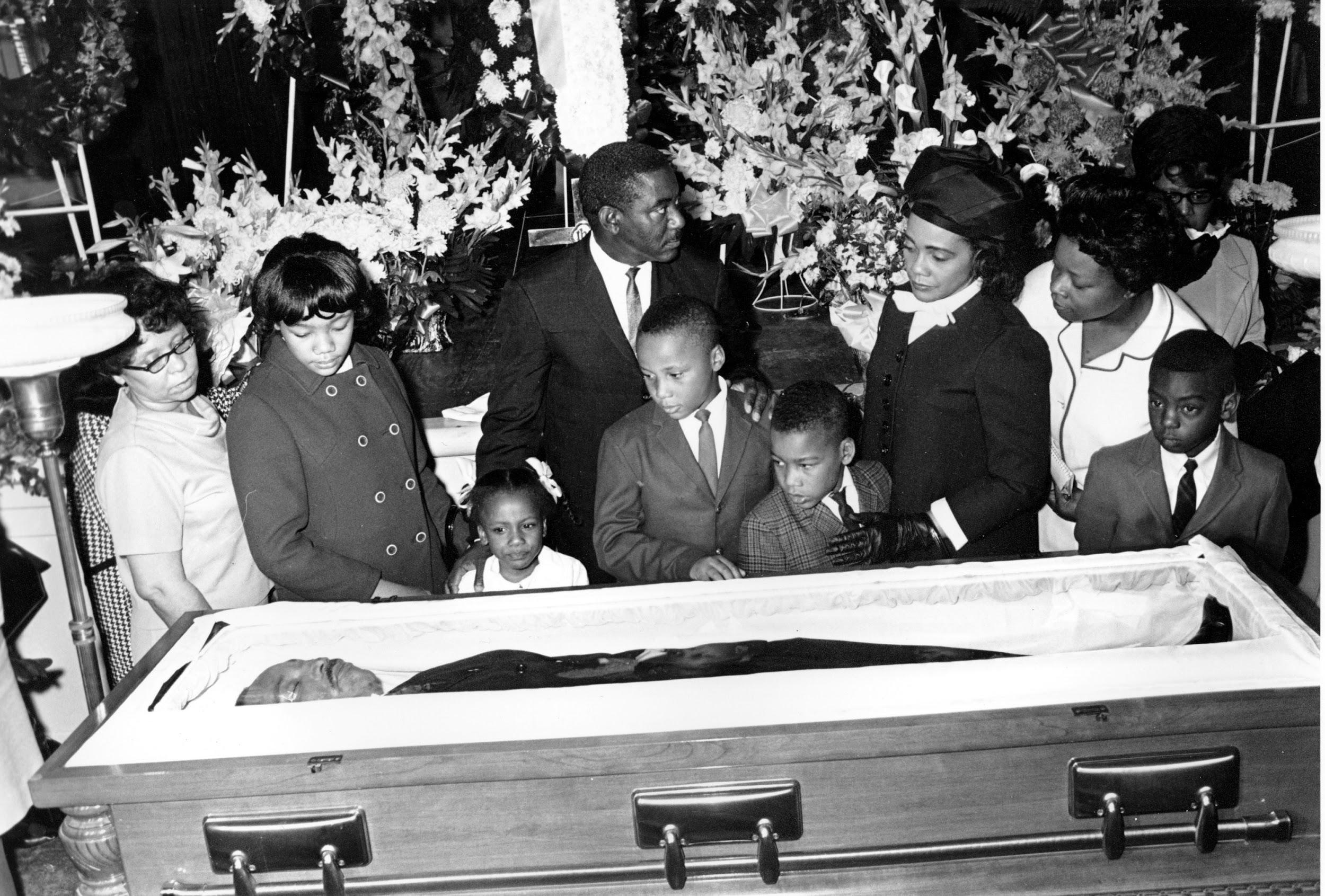